Covalent Bonds
Physical Science Chapter 20
Covalent Bonds
The attraction that forms between atoms when they share electrons is known as a covalent bond.
A neutral particle that forms as a result of electron sharing is called a molecule
A covalent bond forms between two nonmetals.
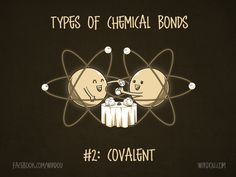 Covalent Bond
Atoms sharing one set of electrons forms a single bond
Atoms can share more than one set of atoms to form multiple bonds
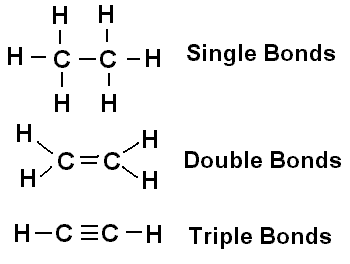 Polarity
Molecules do not always share electrons equally
Depends on the:
Size of the atom
Charge of the nucleus
Total number of electrons the atom contains
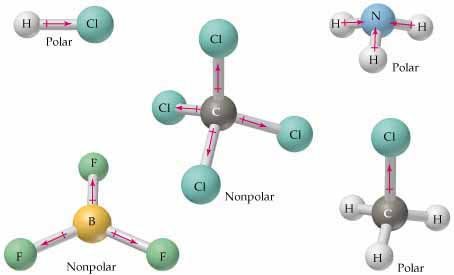 Naming Covalent Compounds
You’ll need to know these prefixes
Naming Binary Covalent compounds
Write the name of the first element in the formula. Then add the appropriate prefix to say how many you have of each. CO2       Carbon (no prefix since it has a subscript of 1)
Write the name of the second element with the ending of –ide with the appropriate prefix to say how many you have. Oxygen = Oxide  = dioxideAll together = Carbon dioxide
Special Notes: 
the last vowel of a prefix is dropped if the element begins with a vowel
Often the prefix mono- will be omitted
Name these compounds
N2O
CF4
 CO2